SERVICIO DE ENFERMERÍA ONCOLÓGICA
¿QUÉ ES?
El servicio de Triage oncológico de Oncohealth es una plataforma basada en el contacto con la enfermería especialista en cáncer a través de una línea telefónica para el apoyo y soporte de los pacientes con cáncer.
 Dentro de la Fundación Jímenez Díaz es accesible a cualquier paciente en tratamiento activo para el cáncer.
 Ofrece el manejo de los síntomas o efectos secundarios relacionados con el cáncer o con su tratamiento.
¿PARA QUIÉN ES?
Para pacientes con complicaciones potenciales de su tratamiento de cáncer.
 Para pacientes que pueden sufrir de las emergencias causadas por el proceso de enfermedad.
 Para familiares o cuidadores a cargo de pacientes con cáncer.
ACCESIBILIDAD
Los pacientes se pueden poner en contacto cuando lo necesiten.
 Los pacientes pueden ser referidos por otro profesional de la salud.
 No se necesita cita previa.
ATENDEMOS EL AMPLIO CONJUNTO DE NECESIDADES DEL PACIENTE
Consejos y apoyo.
 Requerimientos de educación.
 Cuidados de enfermería.
Problemas de emergencia.
La gente con cáncer a menudo desarrolla nuevos y graves problemas que requieren una respuesta urgente a consecuencia del cáncer o de su tratamiento.
CARACTERÍSTICAS DEL SERVICIO
Revisión temprana por una enfermera especializada o un oncólogo.
 Acceso a asesoramiento y seguimiento telefónico.
 Acceso a información individual para cada paciente.
 Coordinación con el servicio de urgencias.
 Protocolos para el manejo de emergencias oncológicas y guías de acceso del servicio de urgencias y la planta de hospitalización.
¿POR QUÉ VALE LA PENA?
Reduce las admisiones de emergencia.
 Reduce el tiempo de estancia hospitalaria.
 Mejora en calidad y seguridad.
 Gestiona adecuadamente a los pacientes con riesgo potencial de sepsis neutropénica.
 Revisión y evaluación consensuada por los miembros del servicio de Triage.
 Reduce los procedimientos clínicos innecesarios.
 Reduce los tiempos de espera.
 Aumenta la satisfacción de los pacientes.
 Disminuye las quejas.
 Disminuye la morbi-mortalidad precoz de los tratamientos oncológicos.
DIAGRAMA DEL TRIAGE
HOJA DE EVALUACIÓN DE TRIAGE
ENFERMERA ESPECIALISTA
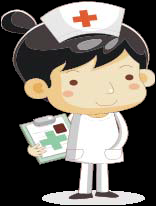 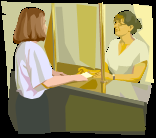 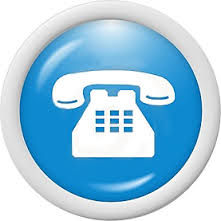 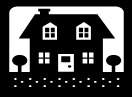 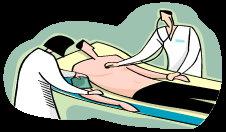 CONSEJO E INSTRUCCIONES
SEGUIMIENTO Y REEVALUACIÓN TELEFÓNICA
EVALUACIÓN FÍSICA
REVISIÓN DE TODAS LAS EVALUACIONES DE TRIAGE EN 24H

 ¿QUÉ HA PASADO CON LOS PACIENTES EN ROJO?
 LLAMAR Y REEVALUAR PACIENTES EN AMBAR
CONFIRMAR DECISIÓN PACIENTES EN VERDE
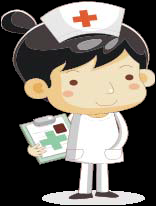